Two Paths Diverged: Where We Are, and How Did We Get Here?
Steve Wolfgang
1236 63rd Street, Downers Grove, IL 60516
jswolfgang@alumni.vanderbilt.edu or wolf@uky.edu
Exploring Current Issues Conference
2 October 2017
Christ’s Prayer for Unity John 17:20-21
Neither pray I for these alone, but for them also which shall believe on me through their word;  21 That they all may be one; as thou, Father, art in me, and I in thee, that they also may be one in us: that the world may believe that thou hast sent me.
Psalm 133:1-3
Behold, how good and how pleasant it is for brethren to dwell together in unity!    2 It is like the precious ointment upon    the head, that ran down upon the beard, even Aaron’s beard: that went down to the skirts of his garments; 3 As the dew of Hermon, and as the dew that descended upon the mountains of Zion: for there the LORD commanded the blessing, even life for evermore.
Divisions
1 Corinthians 11:18                  

    For, in the first place, when you come together as a church, I hear that divisions exist among you; and in part I believe it. 19 For there must also be factions among you, so that those who are approved may become evident among you.                NASB
Division
1 John 2:19 
  
    They went out from us, but they were not of us; for if they had been of us,   they would have continued with us.    But they went out, that it might become plain that they all are not of us.         ESV
Peter Berger on 	 Ecumenical discussions
“Border negotiations between 				nonexistent nations”
Peter Berger on 	 Ecumenical discussions
“Border negotiations between 				nonexistent nations”

Three “universal lies:”
“Your check is in the mail”
“It’s only until the divorce”
Peter Berger on 	 Ecumenical discussions
“Border negotiations between 				nonexistent nations”

Three “universal lies:”
“Your check is in the mail”
“It’s only until the divorce”
(For academics): “I’ll be brief”
What’s Happening Now?
GA editor reached out
Can we talk?
May 19 meeting – Nashville 
OWL
OWL
Recent-Past Events
Gospel Advocate meeting – 5/19/16
Harding University Lectures – 9/24-26/16
Ohio Winter Lectures – 01/27/17
Faulkner University Lectures – 03/02/17
ACU-Texas Normal Singing School – 07/17
ECIC – Cullman, AL – 10/2-5/17
Future?
Arlington MeetingJanuary 1968
Reuel Lemmons			Roy Cogdill
Hulen Jackson			James W. Adams
Johnny Ramsey			Harry Pickup, Jr.
Roy Lanier, Sr. 			Robert F. Turner
J.D. Thomas 			Franklin T. Puckett
Eldred Stevens			Stanley Lovett 
Gus Nichols			Bryan Vinson
Hardeman Nichols		Floyd Thompson 
Bill Humble			W.L. Wharton
Alan Highers			Clinton Hamilton
Buster Dobbs			Melvin Curry 
Jimmy Allen			Harold Fite
Lewis Hale			Dudley Ross Spears
Gospel Advocate EditorialMay 10, 1979
“We plead with all ‘anti’ brethren to come on back home.  Come on back to the old paths  and again send your children to Lipscomb, Abilene, Freed-Hardeman, Harding, Alabama Christian, Oklahoma, Michigan Christian, Northeastern Christian, Pepperdine, Ohio Valley, Lubbock, York, Crowley Ridge, etc.”
“We need that 5% back in the fold…”

Ira North, “Our Anti-Cooperation Brethren Should Come Back Home,”         Gospel Advocate, 121:19 (May 10, 1979), pp. 290, 294.
Gospel Advocate EditorialMay 10, 1979
“Come back home and preach again in the great churches, such as Hillsboro, West End, Granny White, Searcy, Bammel Road, Memorial Drive, etc.”  
“If the past has proven anything, it has proven the ‘anti’ doctrine cannot build great churches, inspire missionaries, and encourage pure and undefiled religion.”

Ira North, “Our Anti-Cooperation Brethren Should Come Back Home,”         Gospel Advocate, 121:19 (May 10, 1979), pp. 290, 294.
“The Narrow, Crooked                   Pig-path of Radicalism”
Those who teach that Christians could “visit the fatherless and widows by taking them in your home” have “taken the narrow, crooked, pig-path of radicalism.”

Tom Holland, Challenge of the Commission: Sermon Outlines       on Acts (Brentwood, TN: Penman Press, 1980), p.20.
Nashville MeetingDecember 1988
Reuel Lemmons			James W. Adams
Johnny Ramsey			Clinton Hamilton
Lewis Hale			Robert F. Turner
Roy Lanier, Jr.			Harry Pickup, Jr.
Stafford North			Ferrell Jenkins 
Rubel Shelly 			Colly Caldwell
Cecil May			L.A. Stauffer
Calvin Warpula			Paul Earnhart
Richard Rogers			Dan King		
Randy Mayeux			Mike Willis 
Bill Swetmon 		 	Karl  Diestelkamp
Mac Lynn			Robert Jackson
Dennis Petrillo			John Clark
Nashville Meeting, 1988
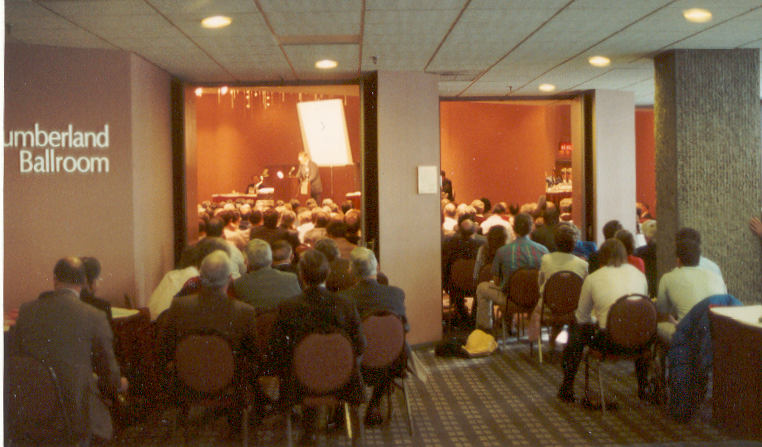 Dallas MeetingJuly 1990
Roy Lanier, Jr. 			Robert F. Turner	
Stafford North			Paul Earnhart
Lewis Hale			Ferrell Jenkins
Furman Kearley			Colly Caldwell
Hulen Jackson			Bob Owen 		
Adron Doran			Ed Harrell   
Cecil May			John Clark
Hardeman Nichols		Melvin Curry
Jimmy Jividen			Maurice Barnett
Wendell Winkler		Robert Harkrider
Curtis Camp			Weldon Warnock
Buster Dobbs			Tom Roberts
Maxie Boren			Foy Vinson
Gary Workman			Ron Halbrook
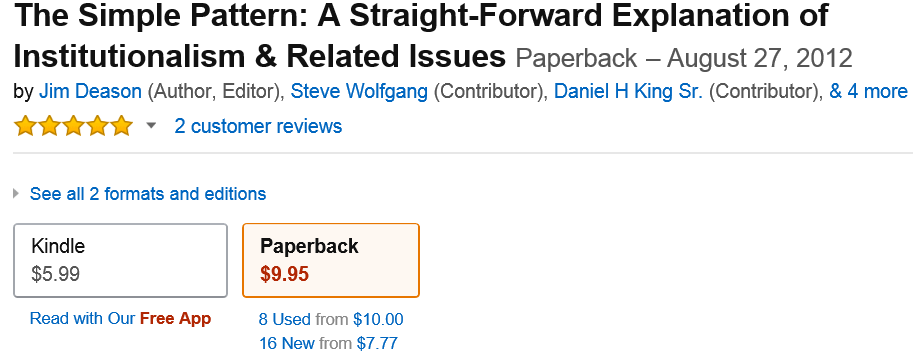 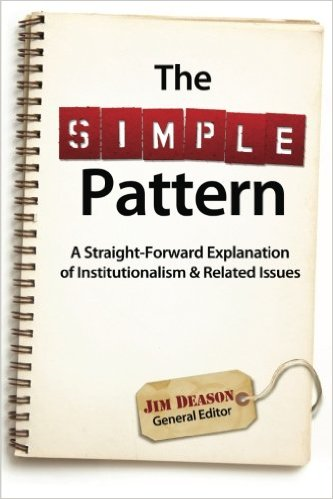 Paul Earnhart
Bill Hall
Dan King
L.A. Stauffer
Carroll Sutton
Steve Wolfgang
ECIC 2017
Greg Tidwell		Steve Wolfgang
Doug Burleson 		Doy Moyer
Glenn Ramsey		Curtis Pope
Randy Duke		Buddy Payne
Chad Ramsey		Donnie Rader
Donnie DeBord		Allen Dvorak
Matthew Morine	David Diestelkamp

CalvinWarpula		Paul Earnhart
Randy Daw		L.A. Stauffer
Cecil May		Dan King
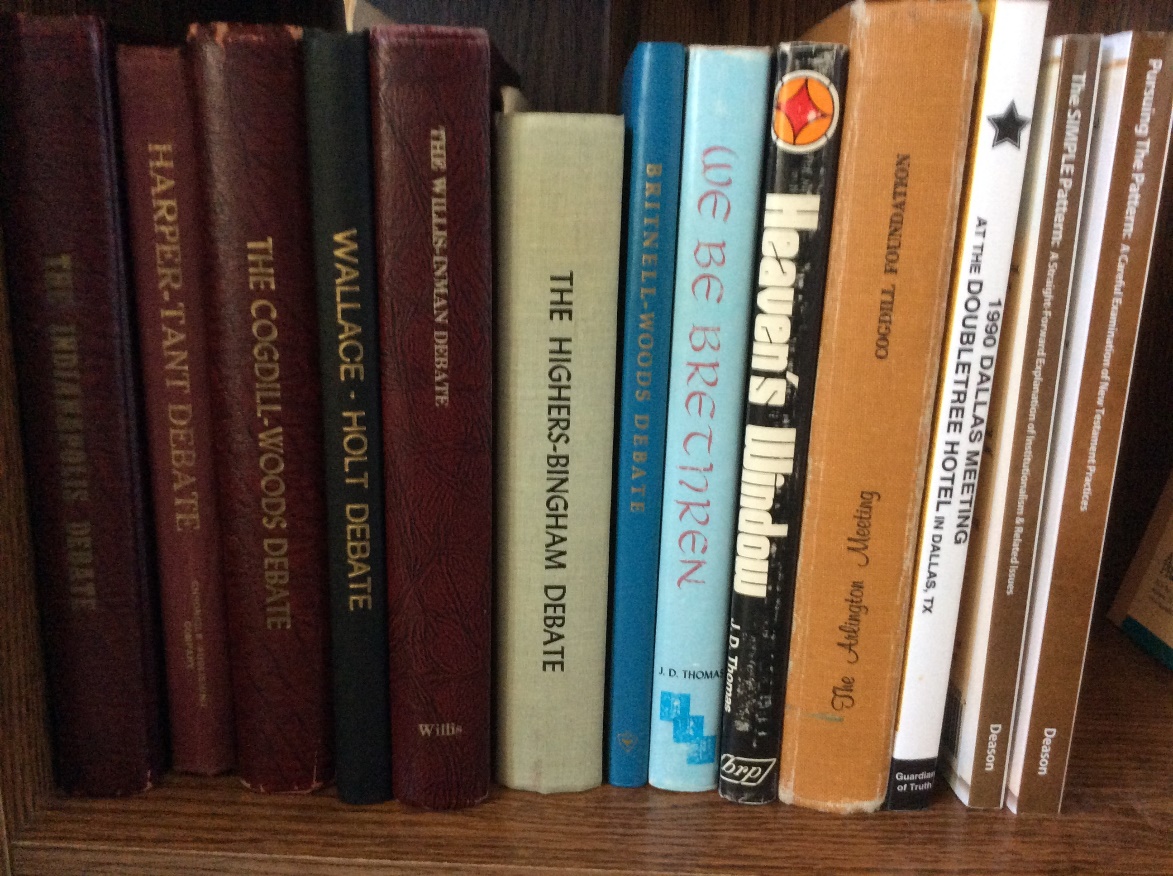 Of the Making of Many Books…
Ecclesiastes 12:12b
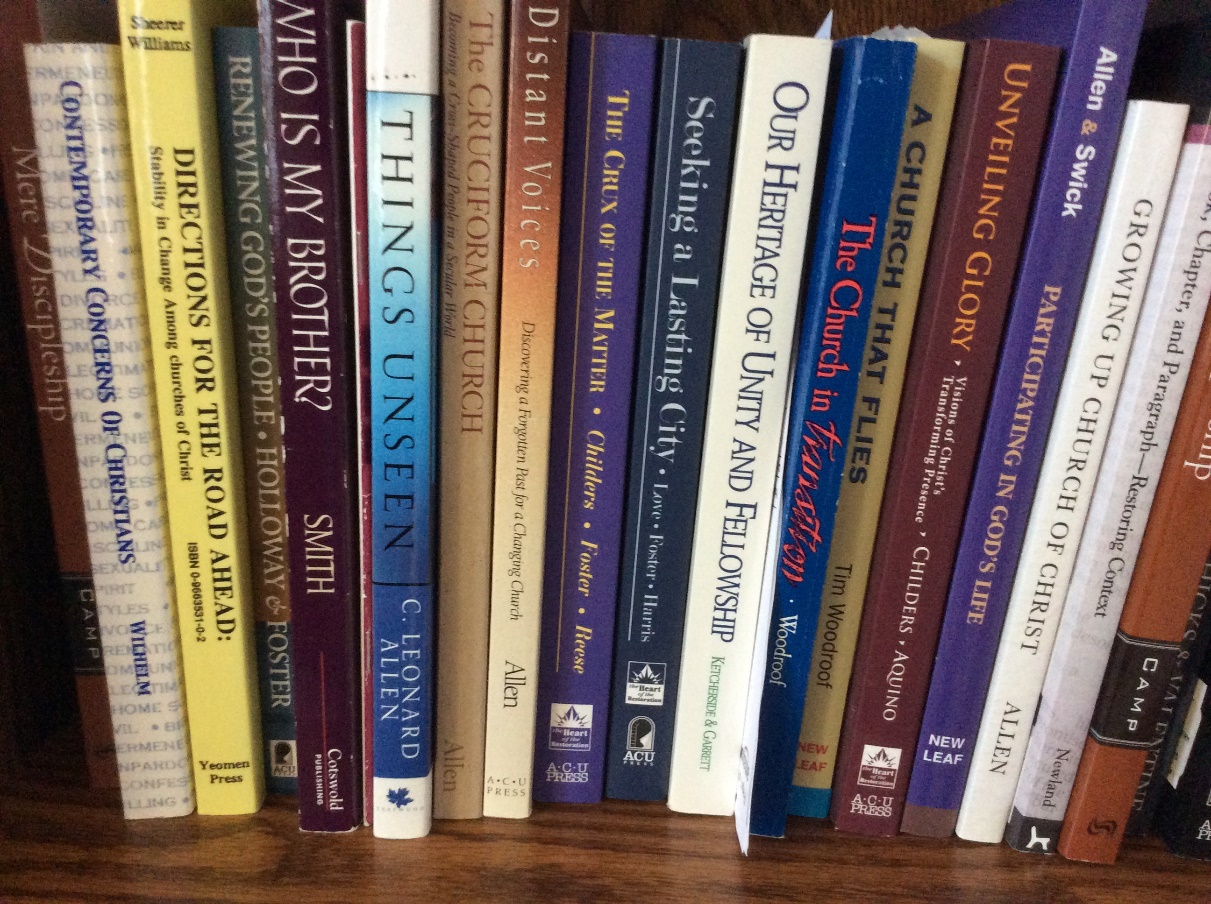 My Topics
How did we get here?
History repeats: 3-group cycle
NB: This applies to “NI” churches
“Worldly Church”
Questions going forward
Judges 2:6-7
When Joshua had dismissed the people, the sons of Israel went each to his inheritance to possess the land.  7 And the people served the LORD all the days of Joshua, and all the days of the elders who survived Joshua, who had seen all the great work of the LORD which     He had done for Israel.                        NASB
Judges 2:8-10
Then Joshua the son of Nun, the servant of the LORD, died at the age of one hundred and ten. 9 And they buried him in the territory of his inheritance…in the hill country of Ephraim...  10 And all that generation also were gathered   to their fathers; and there arose another generation after them who did not know the LORD, nor yet the work which He had done      for Israel.
Judges 2:11-12
Then the sons of Israel did evil in the sight of the LORD, and served the Baals, 12 and they forsook the LORD, the God of their fathers, who had brought them out of the land of Egypt, and followed other gods from among the gods of the peoples who were around them, and bowed themselves down to them; thus they provoked the LORD to anger.
Judges 2:13-15
So they forsook the LORD and served Baal  and the Ashtaroth.  14 And the anger of the LORD burned against Israel, and He gave them into   the hands of plunderers who plundered them;  and He sold them into         the hands of their enemies around them,           so that they could no longer stand before      their enemies. 15 Wherever they went, the     hand of  the LORD was against them for      evil, as the LORD had spoken and as the LORD had sworn to them, so that they         were severely distressed.
Judges 2:16-17
Then the LORD raised up judges who delivered them from the hands of those     who plundered them. 17 And yet they did     not listen to their judges, for they played      the harlot after other gods and bowed themselves down to them. They turned      aside quickly from the way in which           their fathers had walked in obeying the commandments of the LORD; they did        not do as their fathers.
Generational Divisions
1830’s – Baptists or Christians?
		     Local churches or hierarchies?
		     Churches or human agencies?
1890’s – Worship (instrumental music?) and 		     service (human societies or churches?)
1950’s – Churches or parachurch agencies 		      (evangelism, caregiving institutions?)
Process of Division
“Issues” – 1890’s – IM, MS
 Doctrinal “undercurrents”
 Social/economic foundations
 Exodus of 10-15% 
 Growth of minority
 Shrinkage of majority – Over Time
 “Second Exodus” –  1930s – “baggage” 
 Rough numerical parity – 1940’s
 Stage set for next division – 1950’s
If ungrounded
 “Living memory” erased
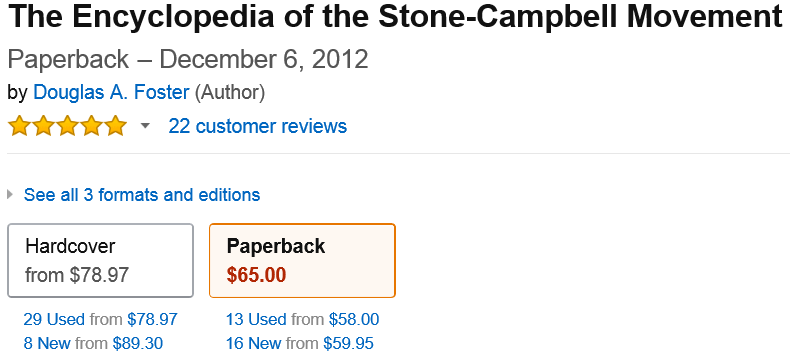 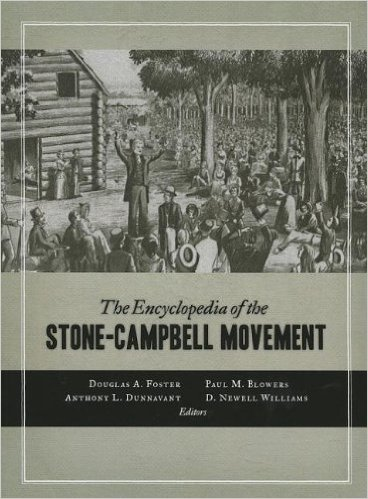 Christian Churches
Christian Church
      (Disciples of Christ)
1968 Restructure
Indianapolis
“Independent”
      Christian Churches
North American
     Christian Convention
“Undenominational
       Fellowship of
       Christian Churches 
	   	and Churches 
                      of  Christ”
W.E. GarrisonHeritage and Destiny
“The infiltration of a different view of the Bible had already begun, however.  It manifested itself in an increasing tolerance for it even by those who did not openly accept it, in a tendency away from the authoritarian type of  preaching which buttressed every proposition with by the citation of a proof text, and by a friendlier attitude toward other denominations.” 

       Winfred Ernest Garrison, Heritage and Destiny: An American Religious Movement       Looks Ahead (St. Louis: The Bethany Press, 1961), pp. 108-109.
James OttoWolfgang1896-1975Indianapolis News article re: 1599 Geneva Bible
ChurchGrowth
ChurchGrowth
“E 91”
E91 = East 91st Street Christian Church, 							Indianapolis
#6 on Outreach Magazine’s 				“Top 25 Evangelistic MegaChurches”
About 4,000 attendance – 50 on staff
Two concurrent services of about 1,000 each, 			           one contemporary, one traditional  
Evangelistic: start one church every year –  					            generally out of state
 Waukesha, WI, begun about 5 years ago –					           averages 1,000+  now
Ministries/Activities
Jireh Sports – Equipment, partnering for  15 passenger van
Allendale Christian Camp – Camperships to help children go to camp.
Paracetian -  As this ministry has grown we have assisted 
Young Life -  Start up funds for Lawrence Young Life and its staffing needs.
Habitat For Humanity – Funds for volunteers needs & building materials.
Suicide Prevention (provided from a Donor Advised Fund)
Loaves & Fishes – Working with the Church Federation for benevolence 
Lighthouse Ministry – Helping men return to the community for jobs, church, 								         and family.
INRoads – Serving as a bridge between “Bridge kids” and a caring community 							in the Broad Ripple area.
Missionary Societies
Wrong because of undue pressure on 	churches? Concentration of wealth?    	Inefficient operation? Other “abuses?”
Would they be scriptural if abuses removed?
No – they are an inherently unscriptural  				         cooperative of churches
BUT “if God does not specify the means we are	    free as to methods” how are they wrong?
Which is Paramount?
A human institution?
Or fellowship among brothers?
Even those who oppose institutions?


David Filbeck, The First Fifty Years: A Brief History of the                  Direct-Support Missionary Movement (Joplin: College Press, 1980).
Alan Highers
“The conclusion of the whole matter            (with respect to instrumental music) is this: unity with those who use the instrument is predicated upon a single choice – either they give up the instrument, or we give up our opposition to it. What other alternatives are there?”

Spiritual Sword, April 1988, p. 48
Generational Divisions
1830’s – Baptists or Christians?
		     Local churches or hierarchies?
		     Churches or human agencies?
1890’s – Worship (instrumental music?) and 		     service (human societies or churches?)
1950’s – Churches or parachurch agencies 		      (evangelism, caregiving institutions?)
20_ _’s – What does the future hold?
Division: 19th-20th CenturiesMissionary Societies & Instrumental Music
Christian Churches	     Churches of Christ

   “Progressives”			    “Antis”
      “Liberals”		        “Conservatives”
    “Digressives”			“Mossbacks”
Christian Churches
Christian Church
      (Disciples of Christ)
1968 Restructure
Indianapolis
“Independent”
      Christian Churches
North American
     Christian Convention
“Undenominational
       Fellowship of
       Christian Churches 
	   	and Churches 
                      of  Christ”
“Churches of Christ”
“Institutional”		                 “Non-Institutional”
“Churches of Christ”
“Institutional”		                 “Non-Institutional”

   “Liberal”                                         “Conservative”
“Churches of Christ”
“Institutional”		                 “Non-Institutional”

   “Liberal”           “Moderate”          “Conservative”
“Churches of Christ”
“Institutional”		                  “Non-Institutional”

   “Liberal”             “Moderate”               “Anti”

“Progressive”       “Mainstream”       “Conservative”
Churches of Christ: Post-WWII
New generation of leadership
Upward socio-economic spiral
Institutional “boom”
Colleges – GI Bill
Orphanages --  5 in1940; to 50+
“Sponsoring” churches
Television ministries
Yellow Tag of Quarantine
Pressure to “Line Up”
On institutions (Florida College, CEI)
On Churches – anti foreign evangelism
                      -- won’t help starving orphans
                      -- send $10 to show not “anti”
                      -- write check or resign
On Preachers – No anti need apply
                        -- “Confessions” in the GA
                        -- Firings, meetings cancelled
Miscellaneous – Fertilizer bags  in pulpit
           -- Only anti church in Bible: Antioch
           -- Lawsuits, scuffles, fisticuffs
Television Evangelism
Churches of Christ found that they could    not expect to compete effectively in the denominational free-market of souls unless they embraced the sort of peace of mind piety that had dominated the national religious landscape for more than a decade
Herald of Truth
“With increasing frequency the show explained to national radio or television audiences how to achieve spiritual growth and peace of mind, how to develop healthy family relationships, and how to cope       with anxiety and fear, or the various stages   along life’s way.”
TV Game Show Preaching
“Increasingly, leading preachers turn to the language, props and forms of television shows in narrating sermons. Popular television game show formats provide the form for the sermon content. Preachers become characters from popular television sitcoms, along with featured replica props, again to narrate ideas or create a dialogue with the congregation to convey the ideas of the sermon.”
“User-Friendly Gospel”
“Preaching in rural and urban grace-oriented Churches of Christ, and in some large suburban congregations, has transformed its focus from what Alexander Campbell called the “gospel fact” to a “user-friendly” gospel.”

Michael W. Casey, “Preaching: Churches of Christ,” ECSM, p. 608.          See also Casey’s Saddlebags, City Streets, and Cyberspace: A History of Preaching in the Churches of Christ (Abilene, TX: ACU Press, 1995).
“Seeker Models”
“Given the impressive results of seeker churches like Willow Creek and Saddleback, the pull to mimic their direction is nearly irresistible.  . . . One need only read the classified ads of churches looking for ministers in the Christian Chronicle to see  the influence  of seeker models on our thinking about evangelism.”

Mark Love, “The Church that Connects at Calvary,” in Allen and Anderson, eds., The Transforming of a Tradition: Churches of Christ   in the New Millennium, p. 144.
Like Those Around Us
“Just when churches up and down the street are re-evaluating their denominational status and seeking to be more nondenominational, many among us are abandoning the goal of nondenominational Christianity and seeking to be more like other denominational churches... That we have become what we once despised        is undeniable”  (emphasis mine – JSW)

Rob McRay, “The Last Will and Testament of the Churches of Christ,” in Allen and Anderson, eds., The Transforming of a Tradition: Churches of Christ in the New Millennium, p. 44
“Doctoral Ministry”
“Nor is it an unexpected development among those who believe it is a work of the church to financially support ‘the ministry of continuing study toward a doctorate.’”

Bill Flatt, "Harding Graduate School of Religion Commencement, 1975" Gospel Advocate 117:26 (June 26, 1975), p. 404. On the preoccupation with academic degrees and “scholarship” among institutional preachers, see Ralph T. Henley, “Scholarship,” Spiritual Sword 6:3 (April 1975), 35ff.; and Henley, “How to Get A Cheap Degree Cheap,” Gospel Advocate 119:18 (May 5,1977), 276-277.
Tennessee Church Hires Woman Preacher
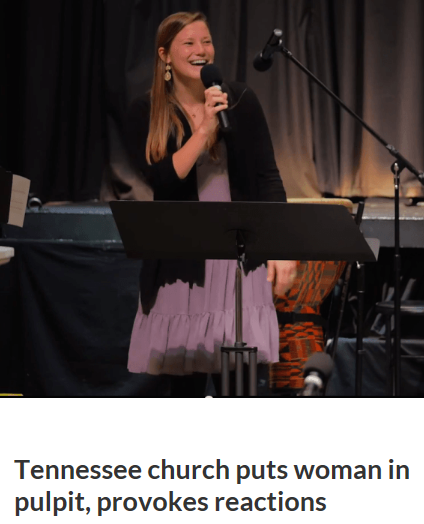 Fourth Avenue church
Franklin, TN
Lauren King
David Lipscomb 
	    University senior
Pepperdine University Chaplain – 2015
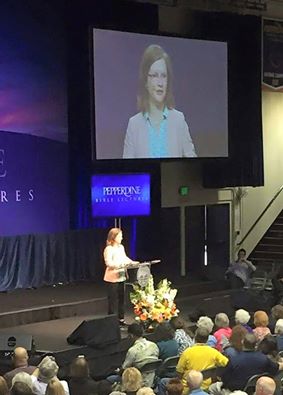 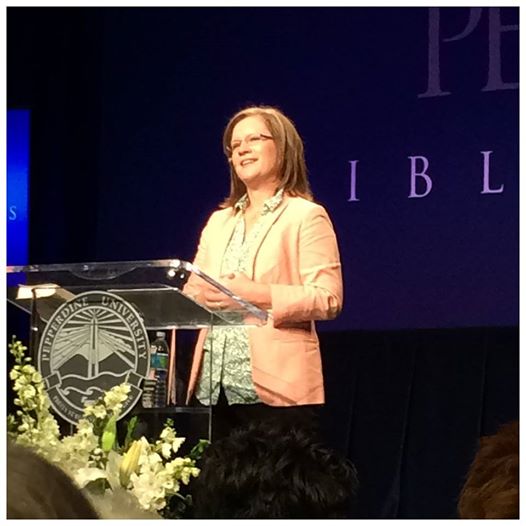 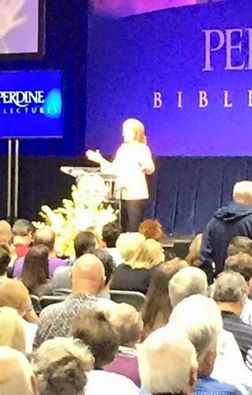 Tattooed Lesbian Lutheran Preacher
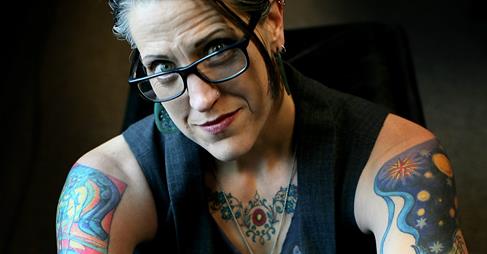 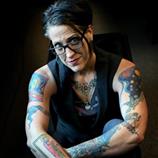 Nadia Bolz-Weber
Her “liberal, foulmouthed articulation of Christianity” – as described by the 	   Washington Post – includes “Beer & Hymns”
Pepperdine University Lectureship Speaker 								      – 2015
Worldliness
“By worldliness I mean not merely the disregard of fundamentalist taboos against smoking, drinking, dancing, movie-going, gambling, and the like, but more expansively such matters as materialism, pleasure-seeking, indiscriminate enjoyment of salacious and violent entertainment, immodesty of dress, voyeurism, sexual laxity, and divorce...”  

Gundry, Jesus the Word …  p.77n18.
Questions
How deep/broad is the “progressive” digression?
I hear contradictory answers
How widespread is willingness to work with “antis?”
Some still think “anti-ism”                                                      is as big a sin as “liberalism
What would have to happen to make it practical?
Yes, we have some things in common – BUT: 
How big are our differences?
“Why Anti-ism is Sinful”
“Bravura performances of the mental 	gymnastics necessary to elucidate how”
“Opposing Support for Colleges from the 	 	Church Treasury is Not Anti-ism” or
Negating the question “Are We Holding a 		Form of Anti-ism Because we Oppose False 	Doctrine and False Teachers in ACU, OCU, 	Harding U, FHU, Lipscomb U, and the like?”
Or “When we Oppose The Church of Christ 					Disaster Relief Agency?”
Houston-area 2006 Spring (TX) Contending for the Faith Lectureship, “Anti-ism: From God or Man” (February 26 - March 2, 2006) – http://www.churchesofchrist.com
Questions
Are institutions bad ONLY when they go 	astray or sap congregational resources? 
These might be considered “abuses” of a 	principle; but is the principle itself Biblical? 
Is it the model of multiple-church “cooperation” 	and organization by one large church 	accepting funds from many other churches to do a work for all of them a scriptural concept?
 This was, and is, central to the controversy which 	divided churches in the 1950’s.
Questions
Were the 1950’s really that much of a 							     “Golden Era?” 
I doubt very many “NI” folk would see it 	that way – especially if they lived through it.
Big question: where’s the division? 
This paper makes it sound as if there was very 	little controversy of any kind in the 1950’s 	and later.
Brotherhood? Or “Church-hood?”
Difficulties in keeping our thinking 						“non-denominational”
“Anti” NOT a “collection of churches”
Individual Christians who have found ways 			  to work together conscientiously
What “Antis” DO
Examples: Institutions supported        	by individuals, not churches
Sacred Selections
Sumphonia 
Leaving the Pit
Florida College
Truth Publications
What Can We Do Together?
Examples: Institutions supported        	by individuals, not churches
Sacred Selections
Sumphonia 
Leaving the Pit
Florida College
Truth Publications
What Kind of  ChurchDoes Jesus Want?
Did Christ die for:
 Day-care Centers
 Job Placement Bureau
 Adult Education Courses
 Medical-Dental Clinics
 English as 2nd Language 						  Classes
The Church’s Mission?
Entertainment
 Social Service
 Medical Care
 Secular Education
 Job Placement
 Scripture?____________
What Is The Church?
Social Service Agency?
 Entertainment Center?
 Modified Country Club?
 Human Invention?
 Divine Institution?
“Restoration Movement”
A movement to unite Christians by       
abandoning denominationalism and
restoring New Testament Christianity
Restoration Principles
Divine Authority vs. Human Opinions
 Scripture vs. Human Creeds 
 Revelation vs. Family Traditions 
 “Christian” vs. Human Labels
 New Testament Christianity vs. 
				    Denominationalism
“Issues”
History and Background
Ascertaining Biblical Authority
The Work/Mission of Churches
Individuals and Churches
Institutions and Churches
Cooperation of Churches
Fellowship with Christians 						   and Churches
Post-Modern Preaching Style
Lucado “adapted the narrative 	capabilities of his mentor, Lynn 	Anderson” (Herald of Truth speaker) 
Noting that “narrative or storytelling is 	the primary technique in Lucado’s 	preaching,” Casey reports
“occasionally he has simply told a story 				    for the entire sermon”
Post-Modern Preaching Style
Lucado “once moved the pulpit out of 	the way and sat in a big chair and 	narrated a fable that he had written”
Casey notes that “the post-modern style 	of preaching is increasingly prevalent 	in both Church of Christ and in the 	wider evangelical world”
What Can We Do Together?
Examples: Institutions supported        	by individuals, not churches
What Can We Do Together?
Examples: Institutions supported        	by individuals, not churches
Sacred Selections
Sumphonia 
Leaving the Pit
Florida College
Truth Publications
What Can We Do Together?
Examples: Institutions supported        	by individuals, not churches
Sacred Selections
Sacred Selections Adoptions
What Can We Do Together?
Examples: Institutions supported        	by individuals, not churches
Sacred Selections
Sumphonia
Psalms,Hymns, andSpiritualSongs
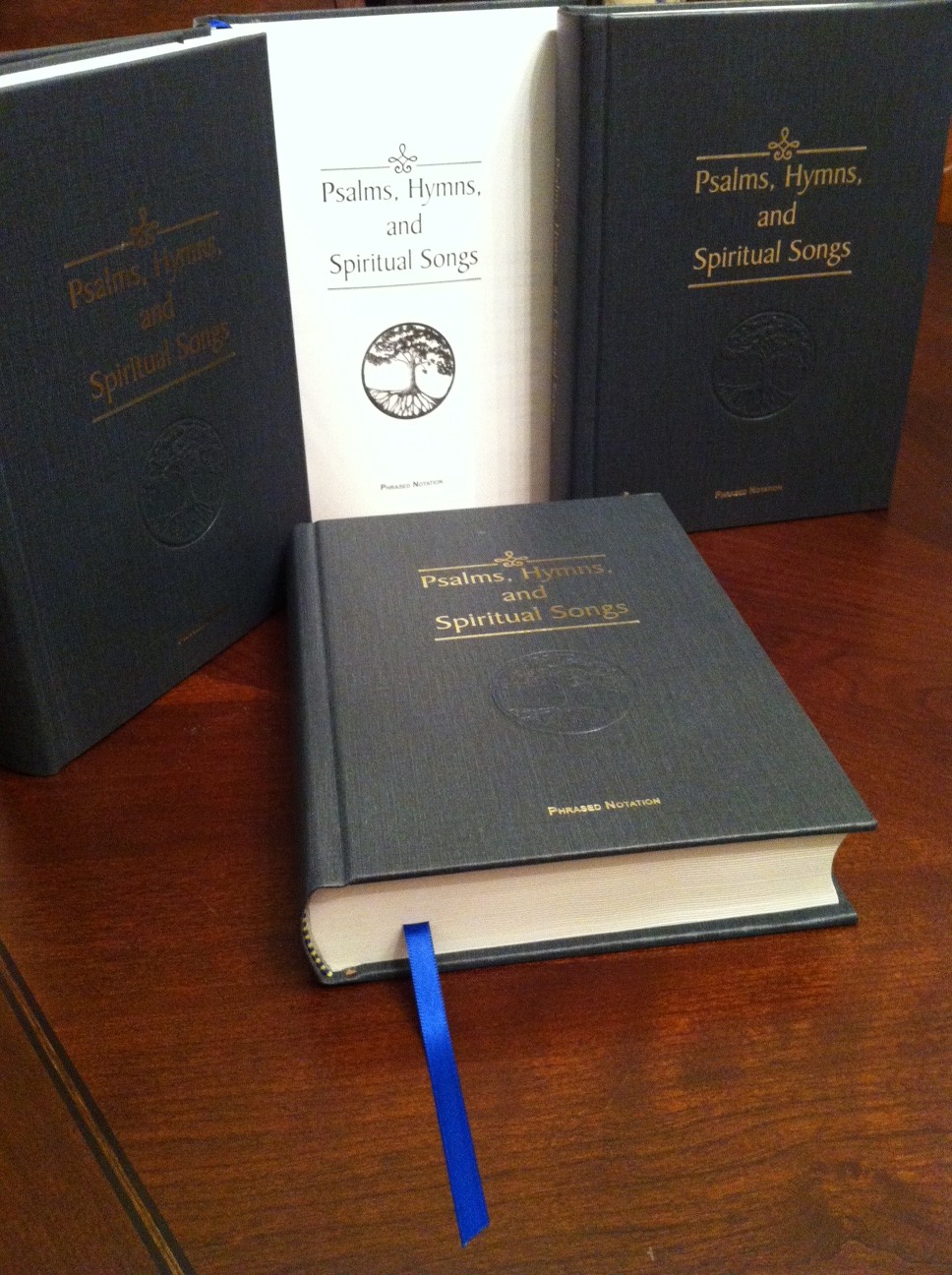 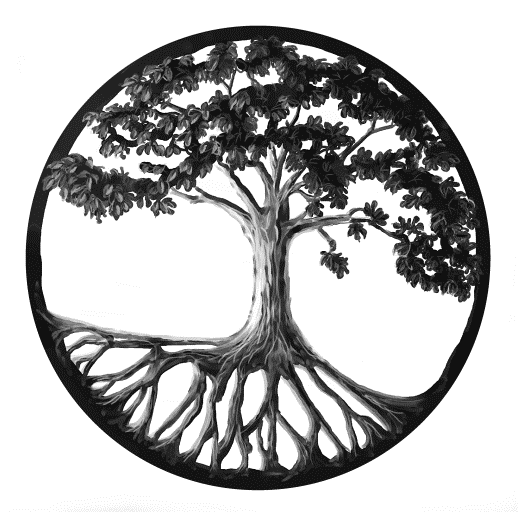 Christian Chronicle - Voices Only
Hymn Writers WorkshopUniversity of Missouri
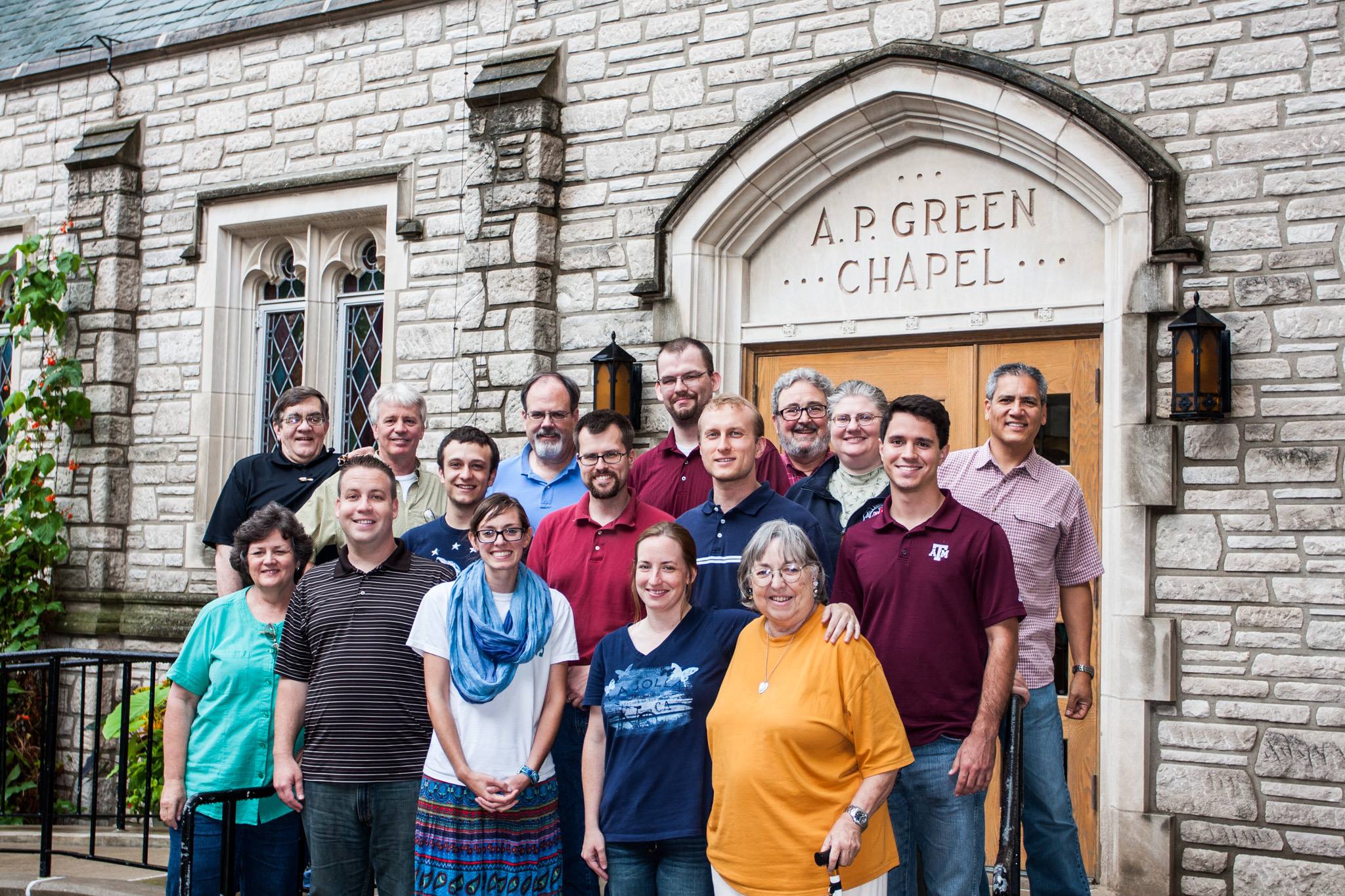 What Can We Do Together?
Examples: Institutions supported        	by individuals, not churches
Sacred Selections
Sumphonia 
Leaving the Pit
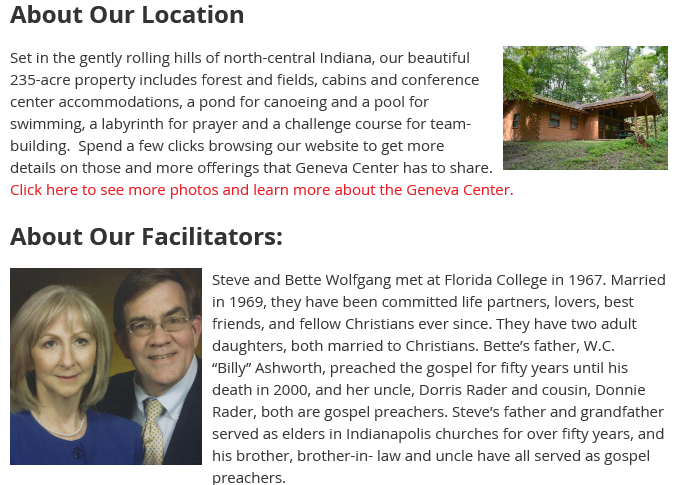 Introducing Leaving the Pit
Sample Monthly Training Topics, 2016

May 21 - Depression
June 18 – Grief, Loss & Betrayal
July 16 – Schizophrenia & Other Psychotic Disorders
August 20 – Crisis Intervention
September 17 – Parenting in Today’s World
October 15 – Coping with Anger
November 19 – ADD, ADHD, Asperger's & Autism
December 17 – Coping with Family Dysfunction
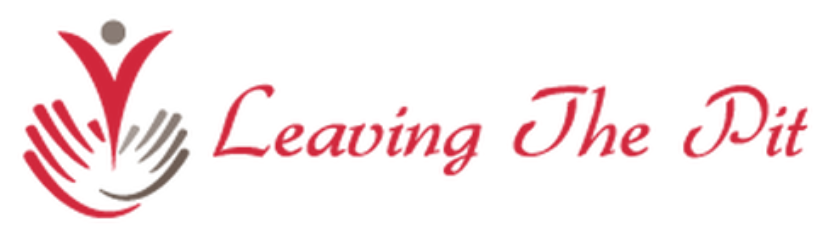 Leaving the Pit
What Can We Do Together?
Examples: Institutions supported        	by individuals, not churches
Sacred Selections
Sumphonia 
Leaving the Pit
Florida College
Florida College
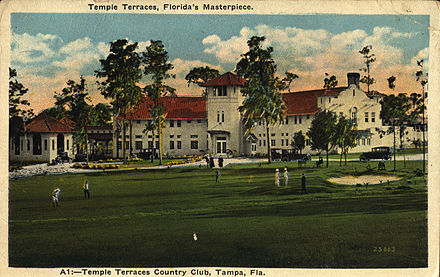 Florida College Camps
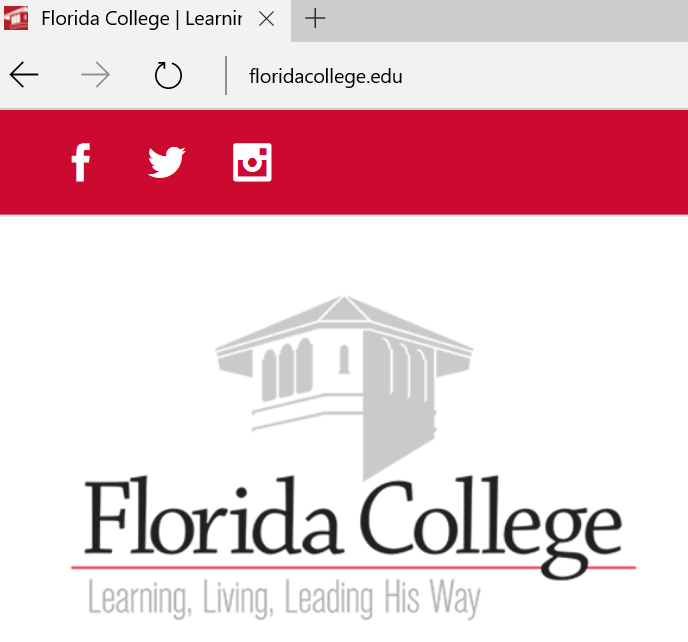 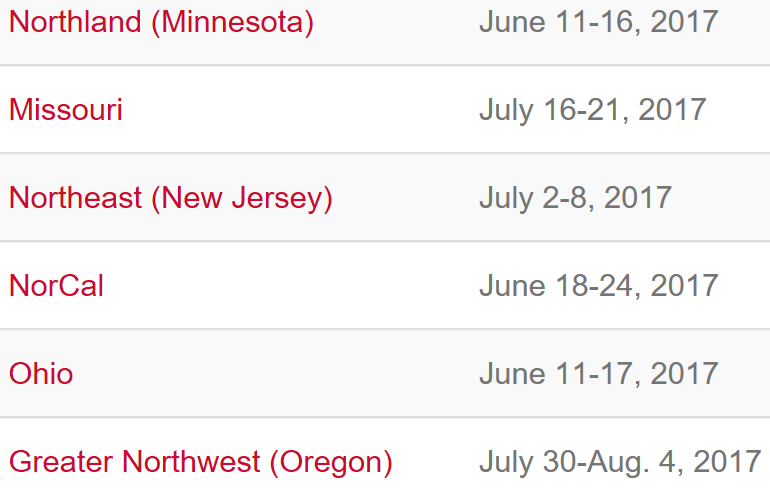 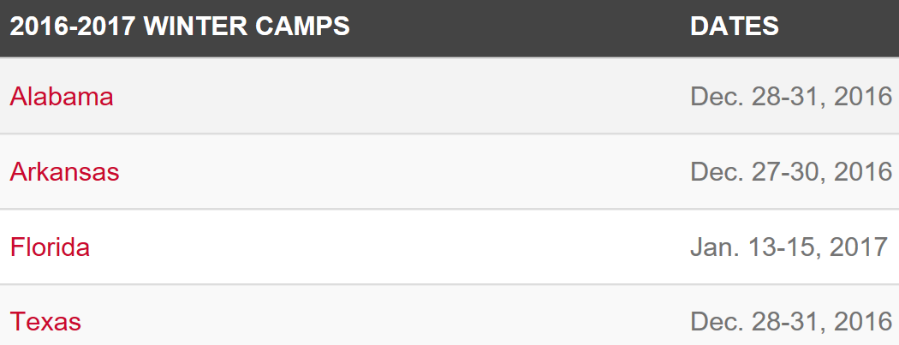 What Can We Do Together?
Examples: Institutions supported        	by individuals, not churches
Sacred Selections
Sumphonia 
Leaving the Pit
Florida College
Truth Publications
Truth MagazinePrint / Digital / ElectronicArchive
Truth Publications
Lipscomb-Apostasies
“Apostasies come – and will come.  When they come, they come in the midst of an untaught, ease-loving,     and self-serving generation.”
A More Accurate Lipscomb?
“Apostasies come and will come.  They come where the cause is popular, where an ease-loving and popularity-seeking spirit prevails, and always manifest themselves among those who avoid controversy and discussion. To suppress discussion is to deprive truth of all   its vantage ground.”   David Lipscomb, May 29, 1930
 
Franklin Road News and Views, Volume 9 #18, May 9, 1961, p. 1
      Charles M. Campbell, evangelist
12 Basic Concepts
1. That God has revealed in Scripture certain patterns for believers to follow in executing their collective duties in congregational work and worship 								(Hebrews 8:5)
12 Basic Concepts
2. That these “binding” patterns are expressed by           
“generic” or “specific” statements; 
specific accounts of action, and    
necessary conclusions drawn from Scripture 							(cf. Acts 15)
12 Basic Concepts
3. That the “general” or more “generic” statements or commands allow differing optional or expedient ways of obeying those requirements, while specific statements or examples provide more restrictive instructions and do not authorize alternative procedures.
12 Basic Concepts
4. That the differences between “general and specific” can be detected, and distinguished from incidentals,    or from a variety of expedient ways, by correctly following common sense hermeneutical principles
12 Basic Concepts
5. That the Scriptures enjoin upon Christians a broad range of individual duties, obligations and privileges  which can be carried out in a variety of optional and expedient ways, that God may be glorified.
12 Basic Concepts
6. That, by contrast, the collective duties enjoined upon Christians in their collective congregational capacity,       are fairly limited and consist of (a) assembling to worship God through prayer, vocal music, Bible study, proclamation of the gospel, and the first day of the week observance of the Lord’s Supper and financial collection    to enable the congregation to carry out its collective responsibilities in discharging its own edificational and teaching duties, (b) assisting needy saints, (c) supporting preachers in their work of proclamation and teaching.
12 Basic Concepts
7. That, while some collective duties may overlap individual obligations (e.g., teaching, singing, prayer), individual and collective (congregational) activity are not identical and can be clearly distinguished one from the other.
12 Basic Concepts
8. That collective activity, requiring (a) a common mind,     (b) acceptance and agreement of common supervision       (by elders, if qualified), and (c) the pooling of  resources (usually financial), should be limited to those activities clearly enjoined upon Christians acting together as a congregation, and while often fraught with possibilities     of disagreement in matters of detail, should respect the conscience of others, even of weak or untaught brethren 						  (Romans 14)
12 Basic Concepts
9. That, in regard to preaching the gospel, Scripture reveals that evangelism was accomplished by individual preachers, self-supported or remunerated  by congregations (by example, directly, without the use of some intermediary or “sponsoring” church, or “missionary society,” whether called by that name or identified as a “steering committee” or other  terminology – 2 Corinthians 11:8-9; Philippians 4:15-18
12 Basic Concepts
10. That Scripture nine times records that churches assisted their own needy saints, or sent funds for the temporary relief of congregations in “want,” – but that such relief was (a) temporary, (b) not sent from one prosperous church to another, and (c) never for purposes of evangelism in which each congregation has equal obligations to the limit of its ability. Most “conservatives” have stressed the independence and autonomy of each local congregation, insisting that twentieth-century “sponsoring-church” conglomerates or other centralizing tendencies, no less   than missionary societies or Baptist associations and conventions, compromise New Testament principles regarding the nature of Christ’s church
12 Basic Concepts
11. That the church Jesus died to purchase is a spiritual institution with a uniquely spiritual function, and is therefore not to be remade into a hybrid welfare organization/country club responsible for alleviating     social ills or for the entertainment of its members.
12 Basic Concepts
12. That human societies and institutions (hospitals, orphanages, colleges, publishing companies, etc.) which may be utilized as expedient means on a fee-for-service basis, are not be appended to the church and maintain    their livelihood by church donations, and that all such attempts to make them parachurch or church-related institutions is foreign to the New Testament.
Institutional Growth
Orphanages
  1909: Tennessee OH, Spring Hill
  1914: Potter OH, Bowling Green, KY
Colleges and Churches
  ACC 1919 (Henry E. Speck) 
  ACC 1938 (G.C. Brewer)
Orphanage-College Linkage
  1947: N.B. Hardeman article
  1962: B.B. Baxter tract-“stand/fall together”
Sponsoring Churches
Post WWII Missions: Japan, Italy, Germany
Television ministries
Religious Decline
“as denominations have modernized their doctrines and embraced temporal values, they have gone into decline . . . the message becomes more worldly, and is held with less certainty as religion becomes the focus   of scholarly critique and attention . . . [the decline starts when they] begin to lift restrictions on behavior and to soften doctrines that had served to set [the group] apart from its social environment” 

Roger Finke and Rodney Starke, The Churching of America, 1776-1990: Winners and Losers in Our Religious Economy (New Brunswick, NJ: Rutgers University Press, 1992), pp. 18, 84, 150, 169, 238; cf. pp. 249-55.
Religious Decline
“as the general affluence and social standing of a group rises, otherworldliness -- as expressed through tension with the environment  -- becomes perceived  as increasingly costly . . . religious organizations are stronger to the degree that they impose significant costs in terms of sacrifice and even stigma upon their members.”
  
 Roger Finke and Rodney Starke, The Churching of America, 1776-1990: Winners and Losers in Our Religious Economy (New Brunswick, NJ: Rutgers University Press, 1992), pp. 18, 84, 150, 169, 238; cf. pp. 249-55.
Worldliness
“By worldliness I mean not merely the disregard of fundamentalist taboos against smoking, drinking, dancing, movie-going, gambling, and the like, but more expansively such matters as materialism, pleasure-seeking, indiscriminate enjoyment of salacious and violent entertainment, immodesty of dress, voyeurism, sexual laxity, and divorce...”  

Gundry, Jesus the Word …  p.77n18.
Expression of Concern
“We are deeply disturbed over the liberalism that is so evident in the brotherhood today.  By ‘liberalism we mean especially the following items:
A.  There is a drifting from the Bible-centered, definitive, distinctive doctrine that once characterized our preaching…many of our people, including preachers and elders, no longer know the difference between true Christianity and the corrupted forms of it so prevalent among us.”
Expression of Concern
There is a concerted effort on the part of some brethren to restructure the organization, worship and work of the church along sectarian lines…
A spirit of doctrinal compromise and fellowshipping of those in blatant religious error has permeated our ranks.
Expression of Concern
The world has made alarming inroads into the church.  Instead of the church influencing the world for righteousness, the world has adversely affected many brethren in matters of morality and conduct of life.
Expression of Concern
E.  The typical emphasis of the     	denominational world on recreation,          	entertainment, and solving the social 	ills of society has been incorporated 	into the programs of many 	congregations, supplanting the 		God-given work of meeting the 	spiritual needs of those both within 		and without the body of Christ.”
“Innocent” Beginnings
In the words of a widely-respected older preacher,  “instrumental music only lets the cat out of the bag  . . . After they bring in the instrument, baptism is no longer essential, and the church is just another denomination among denominations.”  

Charles Hodge, “Facing the Instrumental Music Question Again,”           Gospel Advocate 140 (February 1998), p. 24.
Willard Collins: The People PersonNashville: 20th Century Christian, 1986, 116-18
Asked to compare church members in the 				1980’s with the 1930’s: 
“I don’t think they see the glory of the 			church, unencumbered with 			denominationalism, as I did when 		         	I was growing up…
“I don’t think the members of the church  	    see it as different from Protestantism”
Willard Collins: The People PersonNashville: 20th Century Christian, 1986, 116-18
Asked to compare church members in the 				  1980’s with the 1930’s: 
When I started preaching, a lot of 				members of the church believed 			Protestants needed to be saved…
At an earlier time, they felt the church was 		   	a lot better than Protestantism.”
Incorrect in Details?
“It is consistent to believe that the Bible is authoritative in matters of faith and practice, but may be incorrect in geographical or historical details. Once a person abandons the concept of divine dictation, he must abandon the idea of inerrancy.”

John T. Willis, review of William J. Abraham, The Divine Inspiration of Scripture, in Restoration Quarterly 29:3 (Third Quarter, 1987) p. 169.
Incorrect in Details?
I would like to believe that this is a misprint, or that I have somehow misunderstood the author, but it would not be the first instance of doubt being cast upon the veracity of Scripture by those who are freely accepted and granted the “right hand of fellowship” by institutional brethren. 

Steve Wolfgang, The Simple Pattern
Abraham J.
Malherbe
Buckingham
Professor of 
New Testament
Interpretation, 
Yale University
BA, ACU
PhD, Harvard
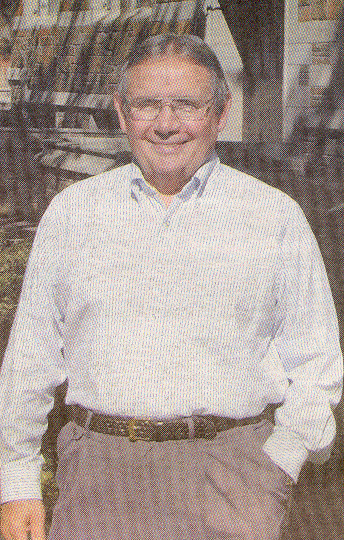 Abraham J. MalherbeChristian Chronicle, February 2002
CC:  What are some of your concerns for our fellowship?
AM:  My major concern is our cozying up to those evangelicals who put a premium on feeling at the expense of reason...Evangelical priorities and language have come to suffuse much of preaching in our fellowship. 
        When the same, non-expository approach   is followed in a church’s  Bible classes, any Restorationist nuance easily disappears.
Abraham J. MalherbeChristian Chronicle, February 2002
“combined with the style of preaching, common in all churches these days, that is narratival and anecdotal rather than expository, results in sermons that are as theologically thin gruel as are many of the  so-called praise songs we sing.  It seems   that the goal of many services is to achieve an emotional response without imparting biblical knowledge.”
What Is The Church?
Social Service Agency?
 Entertainment Center?
 Modified Country Club?
 Human Invention?
 Divine Institution?
The Church’s Mission?
Entertainment
 Social Service
 Medical Care
 Secular Education
 Job Placement
 Scripture?____________
What Kind of  ChurchDoes Jesus Want?
Did Christ die for:
 Day-care Centers
 Job Placement Bureau
 Adult Education Courses
 Medical-Dental Clinics
 English as 2nd Language 						  Classes
Lipscomb-Apostasies
“Apostasies come – and will come.  When they come, they come in the midst of an untaught, ease-loving,     and self-serving generation.”
A More Accurate Lipscomb?
“Apostasies come and will come.  They come where the cause is popular, where an ease-loving and popularity-seeking spirit prevails, and always manifest themselves among those who avoid controversy and discussion. To suppress discussion is to deprive truth of all   its vantage ground.”   David Lipscomb, May 29, 1930
 
Franklin Road News and Views, Volume 9 #18, May 9, 1961, p. 1
      Charles M. Campbell, evangelist
Institutional “Issues” Defined
Papers
Gospel Advocate (1855)          Bible Banner (1938)
Firm Foundation (1884)        Gospel Guardian (1949)
Spiritual Sword (1958)           Truth Magazine (1956)
				     Searching the Scriptures (1960)
Institutional “Issues” Defined
Papers
Gospel Advocate (1855)          Bible Banner (1938)
Firm Foundation (1884)        Gospel Guardian (1949)
Spiritual Sword (1958)           Truth Magazine (1956)
				     Searching the Scriptures (1960)
Institutional “Issues” Defined
Papers
Gospel Advocate (1855)          Bible Banner (1938)
Firm Foundation (1884)        Gospel Guardian (1949)
Spiritual Sword (1958)           Truth Magazine (1956)
				     Searching the Scriptures (1960)
Debates
Holt-Totty, Indianapolis, October 1954
Harper-Tant, Lufkin/Abilene, TX, Apr-Oct 1955
Porter-Woods, Indianapolis, January 1956
Cogdill-Woods, Birmingham, November 1957
Wallace-Holt, Florence, AL, December 1959
Beyond Debates
Arlington Meeting, 1968
Nashville Meeting, 1988
Dallas Meeting, 1990
The Simple Pattern / ECIC, 2011
Gospel Advocate meeting, May 2016
Churches of Christ – by State
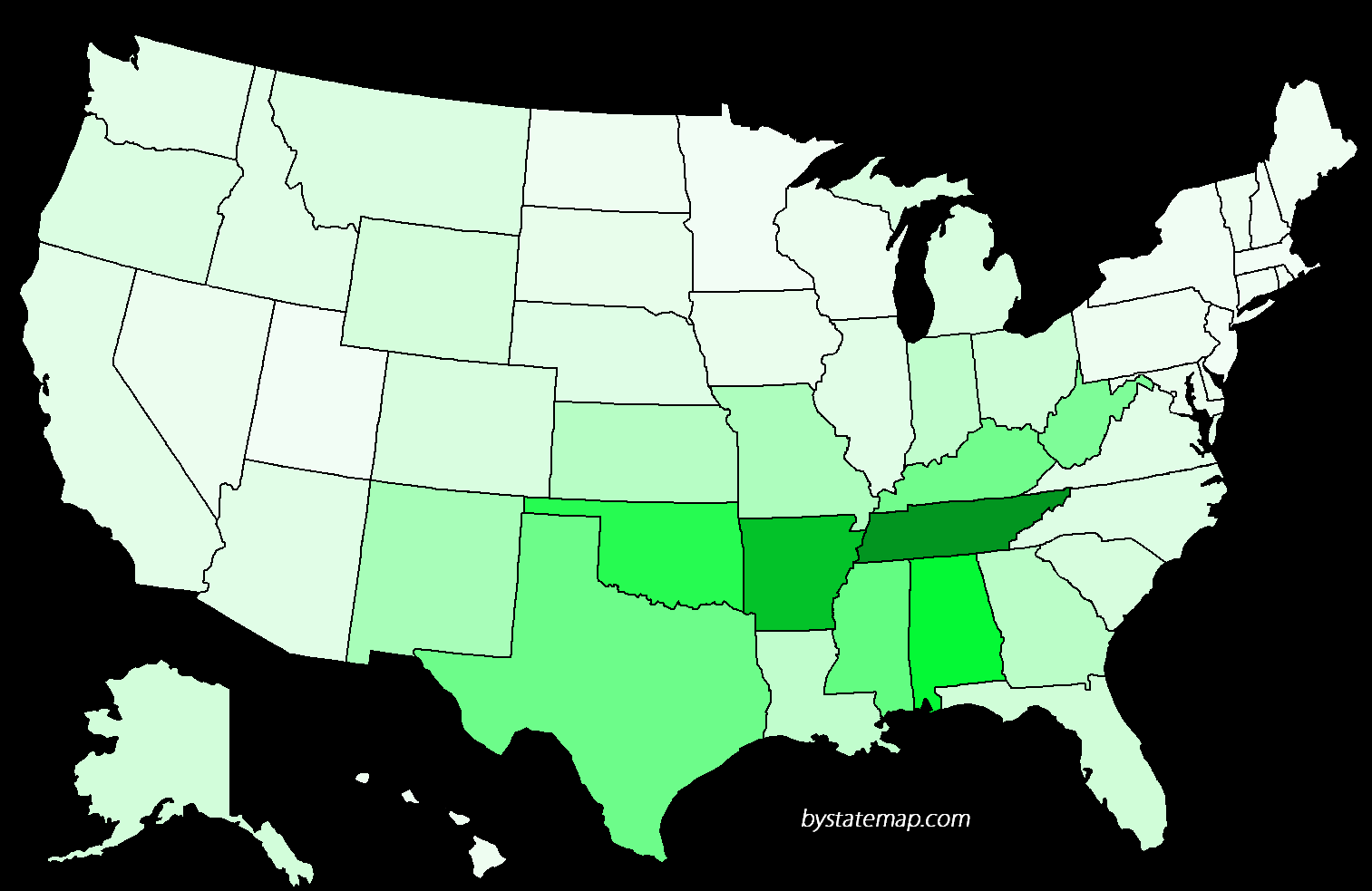 Churches of Christ – Size of Congregations
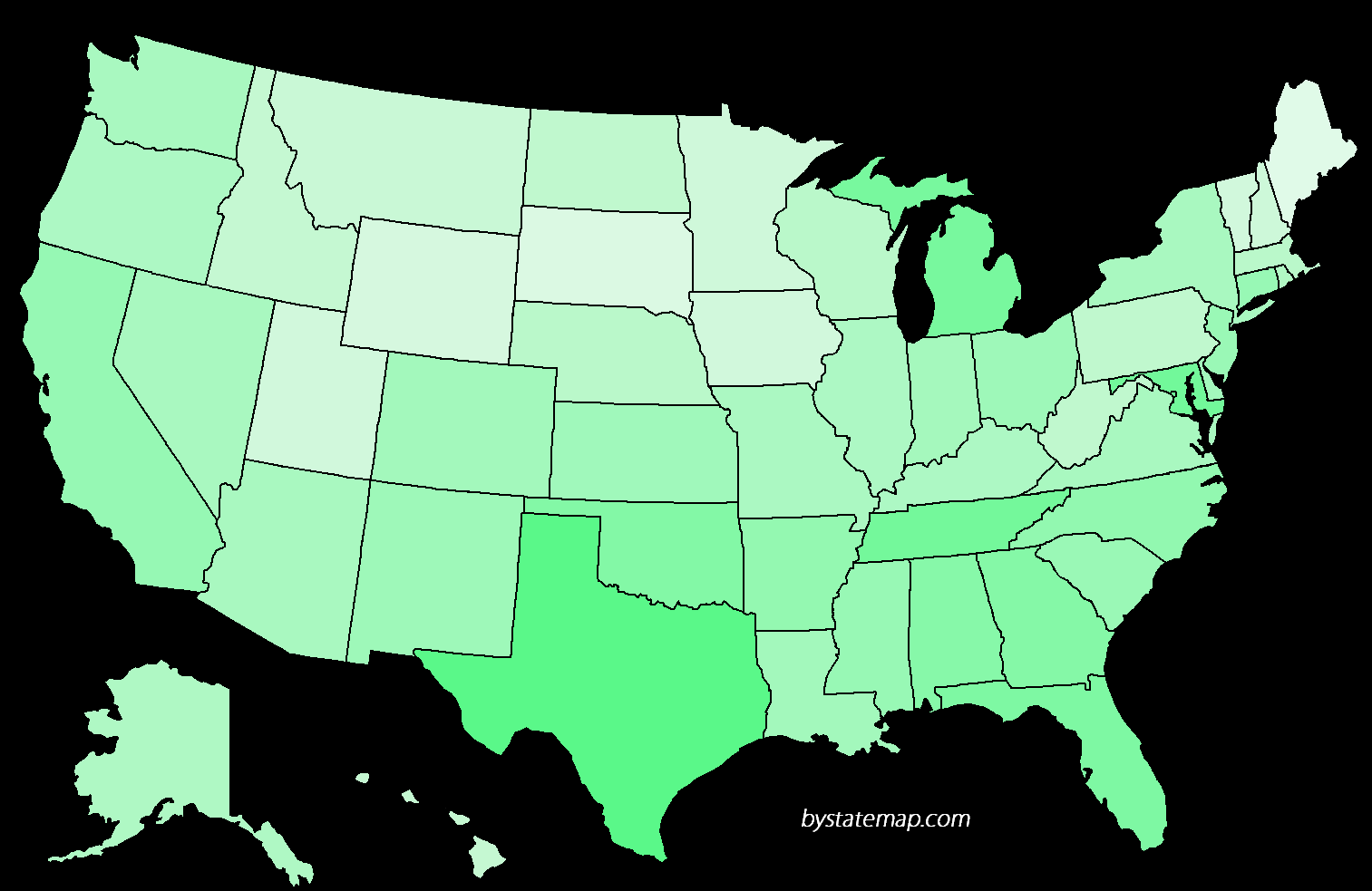 Churches of Christ by Attendance
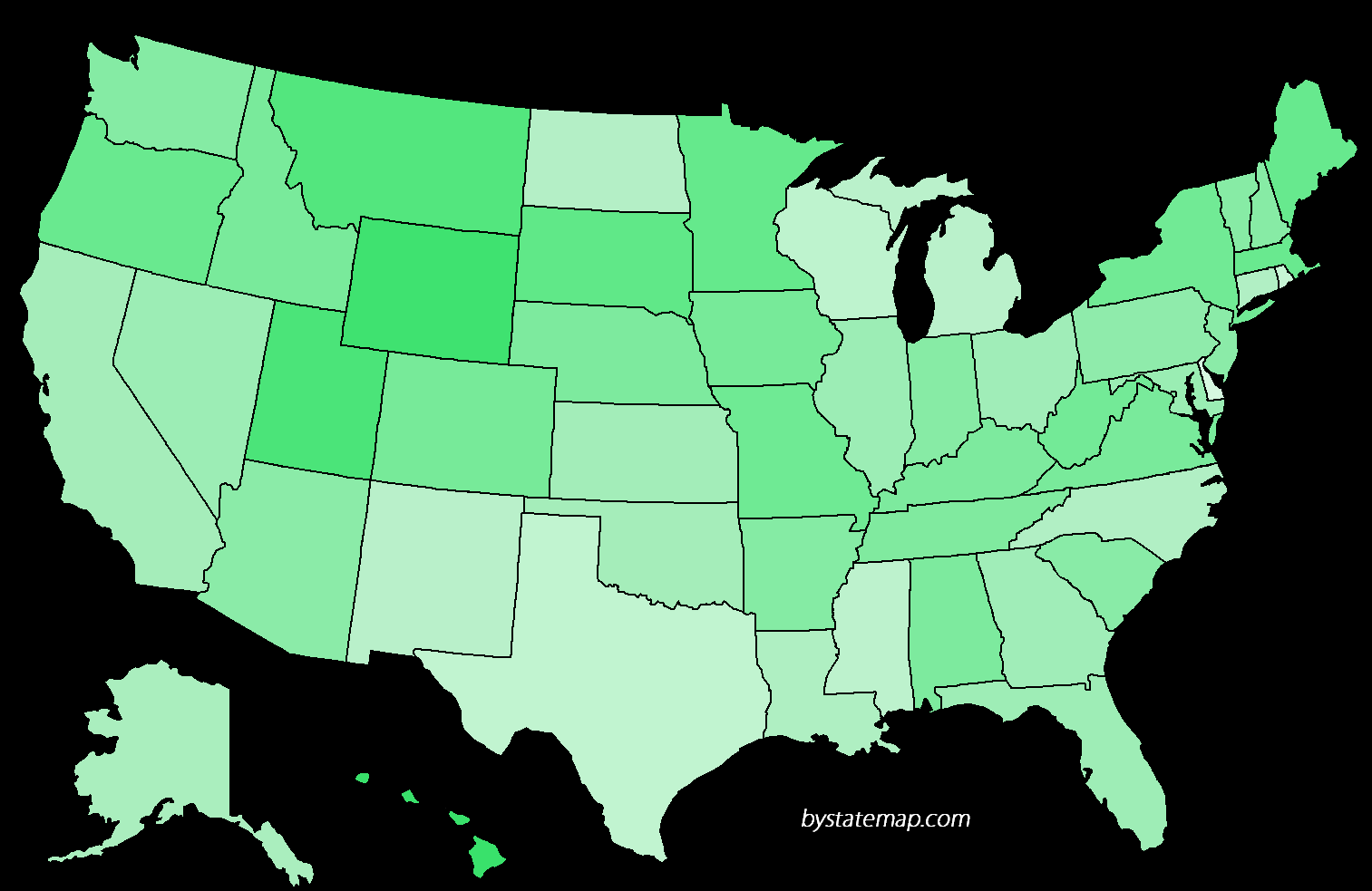 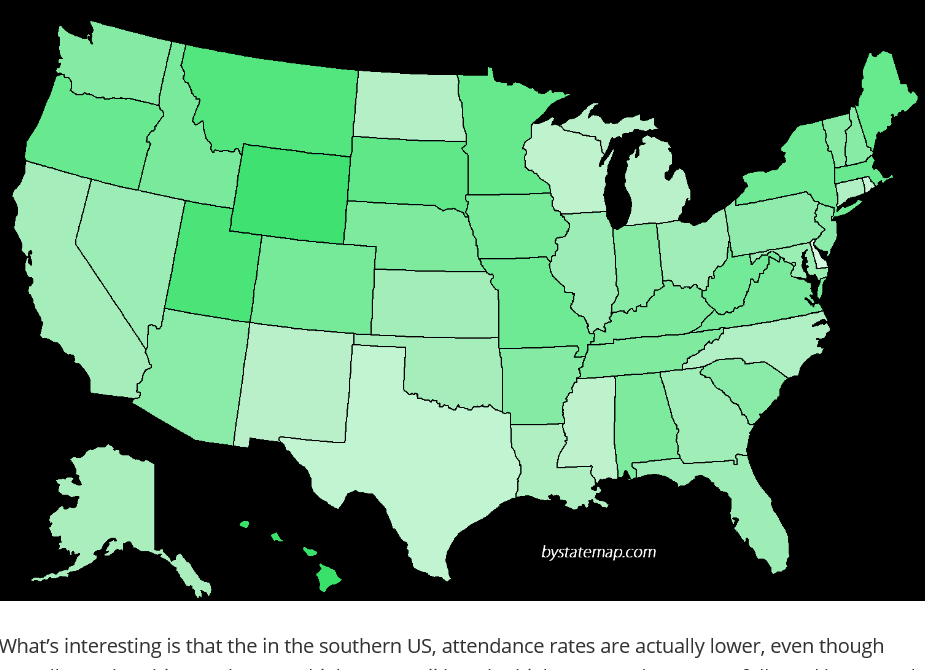 Data Set21st Century Christian
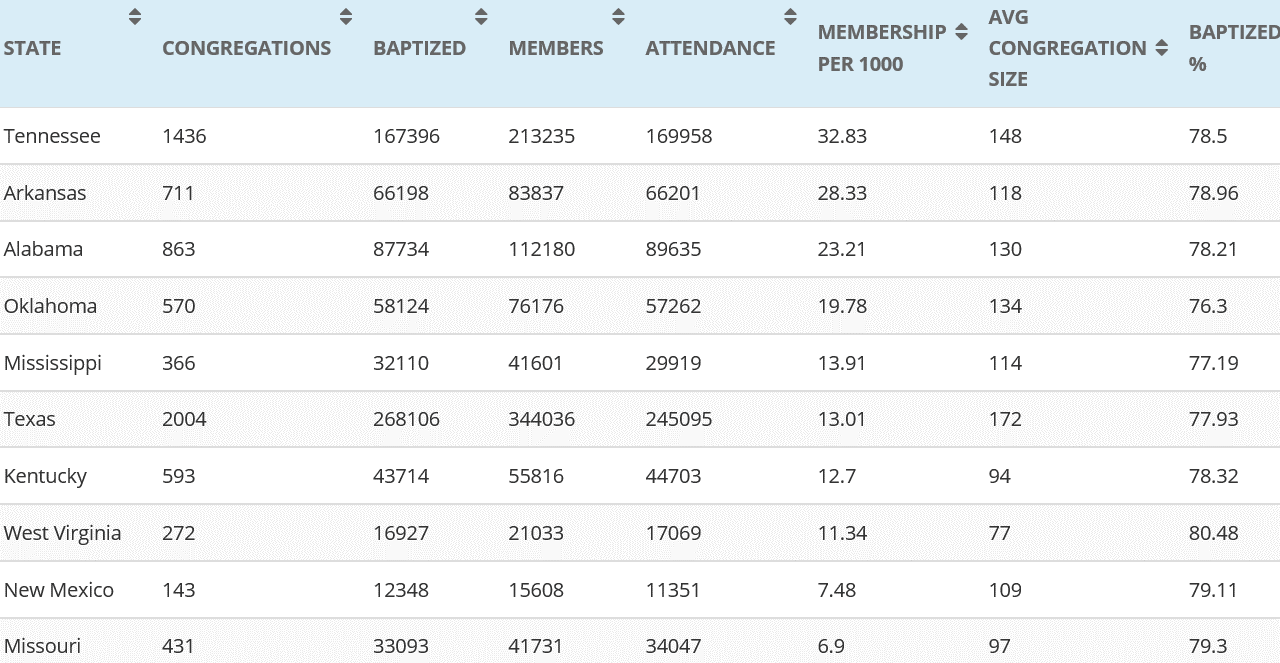 Size of Congregations
Among all the congregations of the Churches of Christ in the United States, 34.6 % have fewer than 50 members;  63.3% have fewer than 100 members.
Number of Congregations
Of the 14 largest religious groups in America, ranked by number of congregations
Only three largest denominations have more congregatiosn than Churches of Christ
Those denominations are the United Methodist Church, the Southern Baptist Convention, and the Roman Catholic Church
Division and Dissent: Lutherans
Three Lutheran bodies merged in the 1980’s
ALC, LCA, AELC merged into the Evangelical Lutheran Church in America
Even after the merger, there remained 13 more Lutheran denominations in the US
Division and Dissent: Baptists
Southern Baptist Convention FAR more 	diverse beliefs than many other groups 	(including Churches of Christ)
Plus, more than 30 other separate Baptist 						denominations
Division and Dissent: Presbyterians
In the 1980’s, the PC in the USA merged 	with the United PC in the USA to form        	the Presbyterian Church in the USA
After merger, there were six other 		Presbyterian denominations
Division and Dissent
Methodists: 11 separate denominations
Mennonites: 11 separate denominations
Friends/Quakers: 7 separate denominations
The “UN-Cola”
What Does “Church” Mean?
Ekklesia = ek + kaleo
 “called out, called together”
 Called Out – 1 Peter 2:9
 Usage = “Assembly” 
 Purpose – Acts 19:32,39,41
 1 Corinthians 1:2,9,24; 
                      Colossians 3:15
Two Meanings of “Church”
All saved, everywhere, of all time
        “Universal” church
          Hebrews 12:22-24
	     Non-Functional

Local congregation
          Galatians 1:22, 1 Corinthians 16:1
	     Only Functioning Unit
Basic Ideas
God intended his church to be founded by His Son, organized and taught by chosen apostles who had authority to do so
God gave instructions which His creatures, whom He created in His image, can understand
These churches functioned as local 	     congregations
What Is the Church of Christ?
Organization  (Phil 1:1)
Officers (Acts 14:23)
		 -- Qualifications  (1 Tim 3/Titus 1)
		 -- Responsibilities  (1 Peter 5:1-4)
Assemblies (Heb 10:25, 1Cor 1:18)
What Is The Church of Christ?
Activities:
Sing (1 Cor 14:15)
Pray (Acts 12:5; 1 Cor 14:15)
Teach (Acts 20:7)
Lord’s Supper (1 Cor 11)
Give (1 Cor 16:1-2)
What Is The Church of Christ?
Activities:
Sing (1 Cor 14:15)
Pray (Acts 12:5; 1 Cor 14:15)
Teach (Acts 20:7)
Lord’s Supper (1 Cor 11)
Give (1 Cor 16:1-2)
Financial Activities (Acts 5:3-4)
Support Preaching (2 Cor 11:8)
Assist Needy Saints (Nine examples)
Edify the Body (Ephesians 4:12)
What Is The Church of Christ?
Activities:
Sing (1 Cor 14:15)
Pray (Acts 12:5; 1 Cor 14:15)
Teach (Acts 20:7)
Lord’s Supper (1 Cor 11)
Give (1 Cor 16:1-2)
Financial Activities (Acts 5:3-4)
Support Preaching (2 Cor 11:8)
Assist Needy Saints (Nine examples)
Edify the Body (Ephesians 4:12)
Discipline Members (1 Cor 5:1-13)
What Is The Church of Christ?
Activities:
Sing (1 Cor 14:15)
Pray (Acts 12:5; 1 Cor 14:15)
Teach (Acts 20:7)
Lord’s Supper (1 Cor 11)
Give (1 Cor 16:1-2)
Financial Activities (Acts 5:3-4)
Support Preaching (2 Cor 11:8)
Assist Needy Saints (Nine examples)
Edify the Body (Ephesians 4:12)
Discipline Members (1 Cor 5:1-13)
OTHER??________________
What Is The Church of Christ?
Organization
Officers
Assembly Times
Activities
Pooled Resources (Financial)
Disciplinary Procedures
Other??__________________
What Is The Church?
Social Service Agency?
 Entertainment Center?
 Modified Country Club?
 Human Invention?
 Divine Institution?
The Church’s Mission?
Entertainment
 Social Service
 Medical Care
 Secular Education
 Job Placement
 Scripture?____________
Church of ChristDenominationalism
The Church: Spiritual or Social?
 Worship: Worship Styles, 
         Entertainment, Women’s Roles?
 Baptism: Just Another Doctrine?
 Salvation: By Faith Only?
 Fellowship: Moral Conservatives?
Restoration Principles
Divine Authority vs. Human 
					            Opinions
 Scripture vs. Human Creeds 
 Revelation vs. Family 								  Traditions 
 “Christian” vs. Human Labels
 New Testament Christianity vs. 
				    Denominationalism
What “Church” Does Ephesians 4:11-16
Assembles
 Evangelizes
 “Ministries”
 Edifies
 Individual and Collective 
 Social Welfare? Relieve All? 
       Entertain? Cure Disease?
       “Faith-Based?”
What is a Christian?
Believes in uniqueness of Jesus
Believes Jesus provided redemption    	           of humankind by his death
Believes Jesus resurrected from dead
Baptism as initiation
Communion meal
	                            Source:  Hopfe and Woodward,   
                                        Religions of the World, p. 278